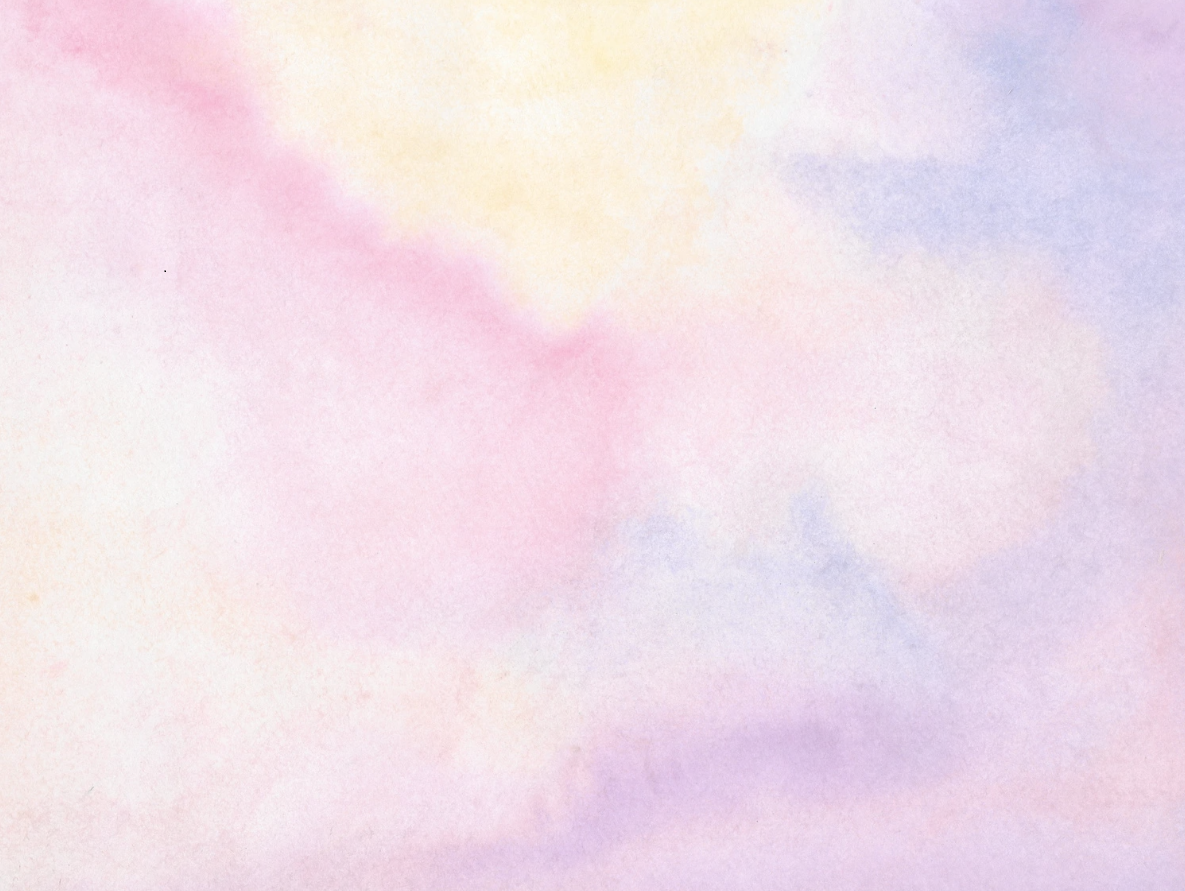 講題：窮盡的獻上
經文：路加福音21:1-4
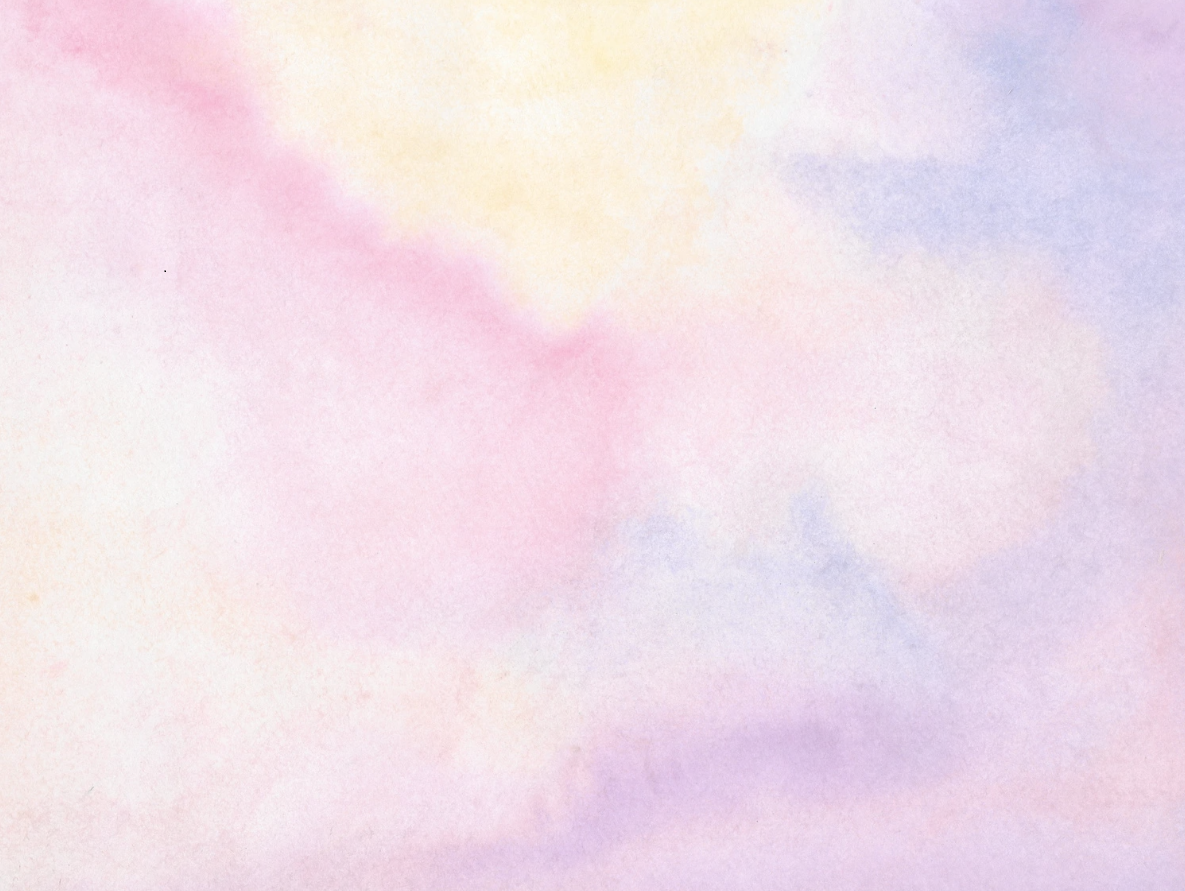 奉獻所有   路加福音21:1-4

     1耶穌抬頭觀看，見財主把捐項投在庫裏。2又見一個窮寡婦，投了兩個小錢；3	就說：我實在告訴你們，這窮寡婦所投的比眾人還多，4	因為眾人都是自己有餘，拿出來投在捐項裏，但這寡婦是自己不足，把她一切養生的都投上了。
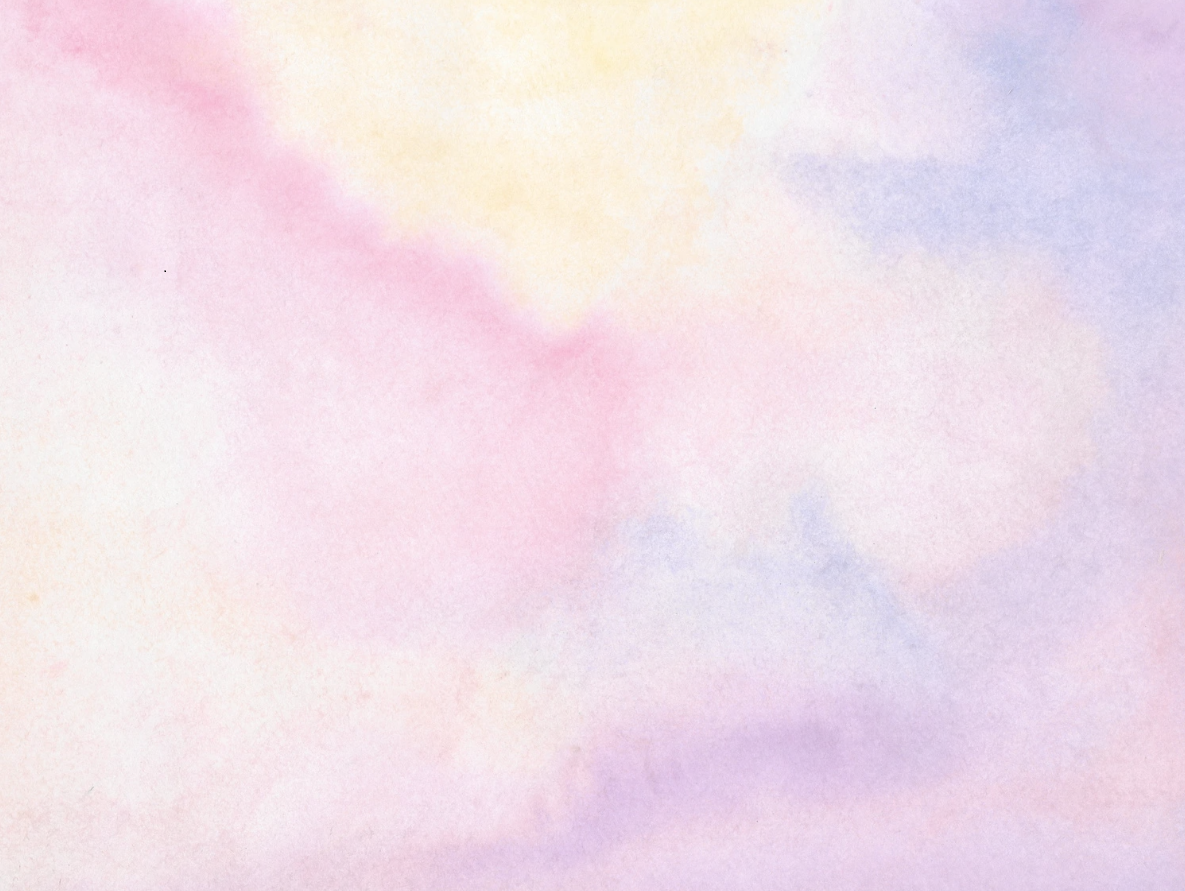 及時奉獻 約翰福音6：8-13
          8 有一個門徒，就是西門．彼得的弟弟安得烈，對耶穌說：9 「這裡有個小孩子，帶著五個大麥餅、兩條魚；只是分給這麼多人，有甚麼用呢？」10 耶穌吩咐他們：「你們叫眾人坐下。」原來那地方的草很多，眾人就坐下，單是男人的數目約有五千。
         11 耶穌拿起餅來，祝謝了，就分給坐著的人；分魚也是這樣，都是隨著他們所要的。12 他們吃飽了之後，耶穌對門徒說：「把剩下的零碎收拾起來，免得浪費。」13 門徒就把眾人吃剩那五個大麥餅的零碎收拾起來，裝滿了十二個籃子。
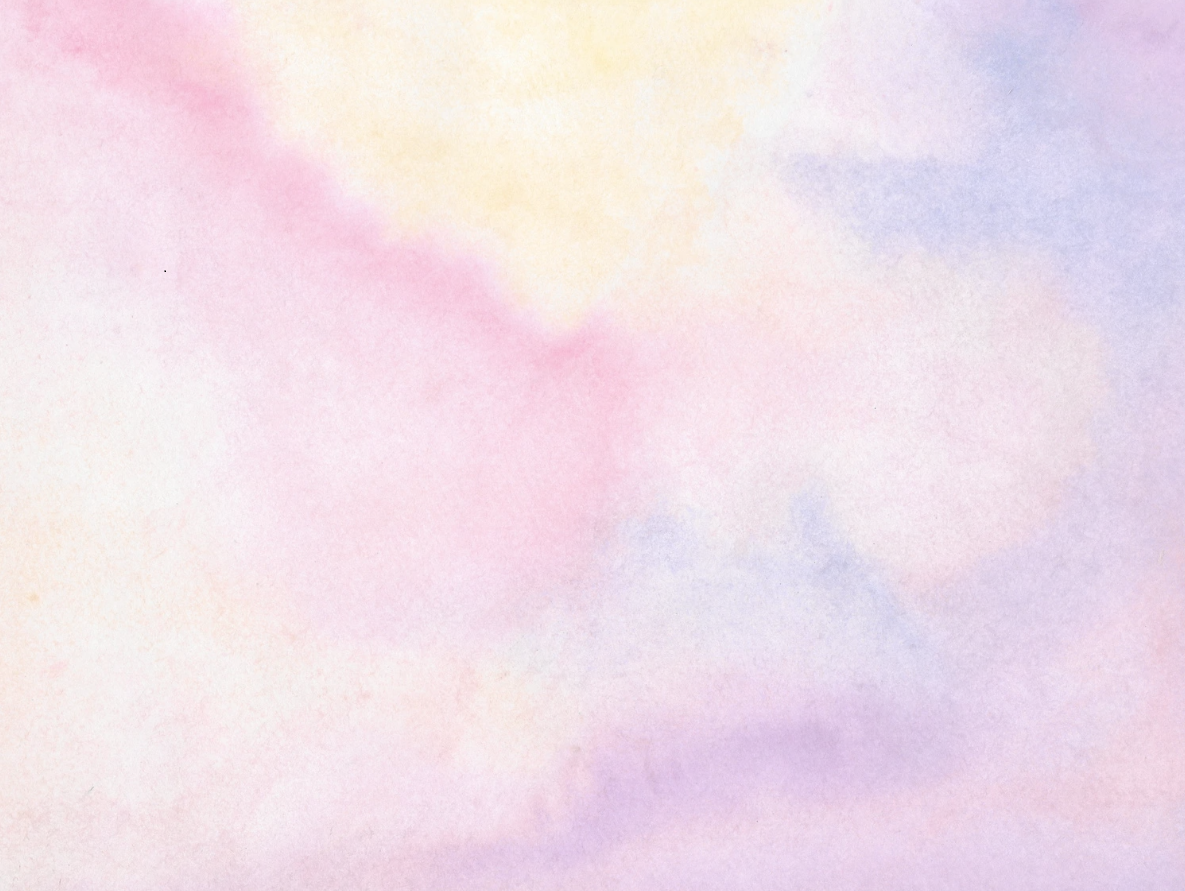 奉獻禱告  路加福音2:36-38
         36又有一個女先知，就是亞拿，是亞設支派法內利的女兒。她已經上了年紀，從童女出嫁，和丈夫住了七年，37就寡居了，直到八十四歲。她沒有離開過聖殿，以禁食和禱告晝夜事奉主。
        38就在那時候，她前來稱謝神，並且向期待耶路撒冷蒙救贖的眾人，講論孩子的事。
1
感恩奉獻 約翰福音12:1-3,7-8
        1逾越節前六天，耶穌到了伯大尼，就是拉撒路所住的地方；耶穌曾經使這拉撒路從死人中復活。2有人在那裡為耶穌預備了筵席。馬大在那裡侍候，拉撒路也和一些人與耶穌一同吃飯。3馬利亞拿了半公斤珍貴純正的哪噠香膏，抹耶穌的腳，又用自己的頭髮去擦；屋裡就滿了香膏的香氣。7耶穌就說：「由她吧，這香膏是她留下來為我安葬的日子用的。8你們常常有窮人跟你們在一起，卻不常有我。」
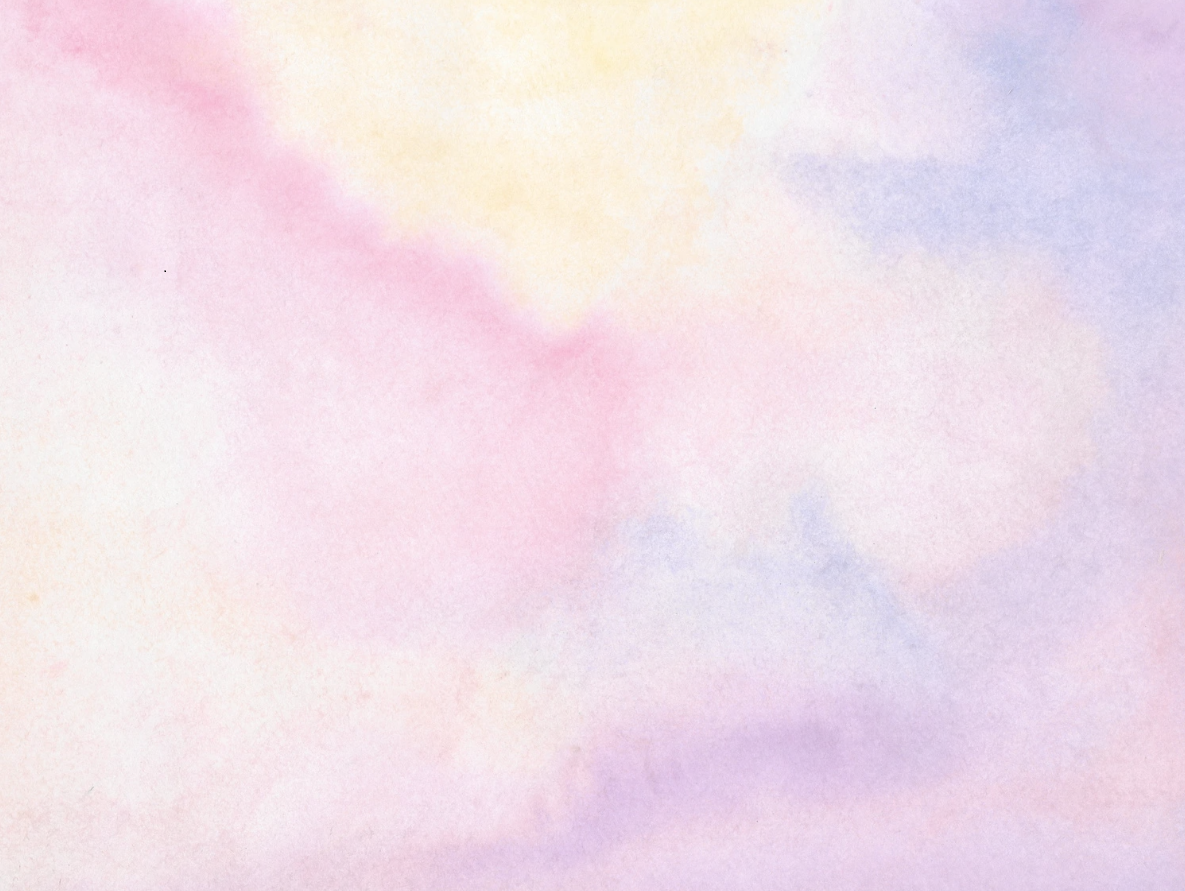 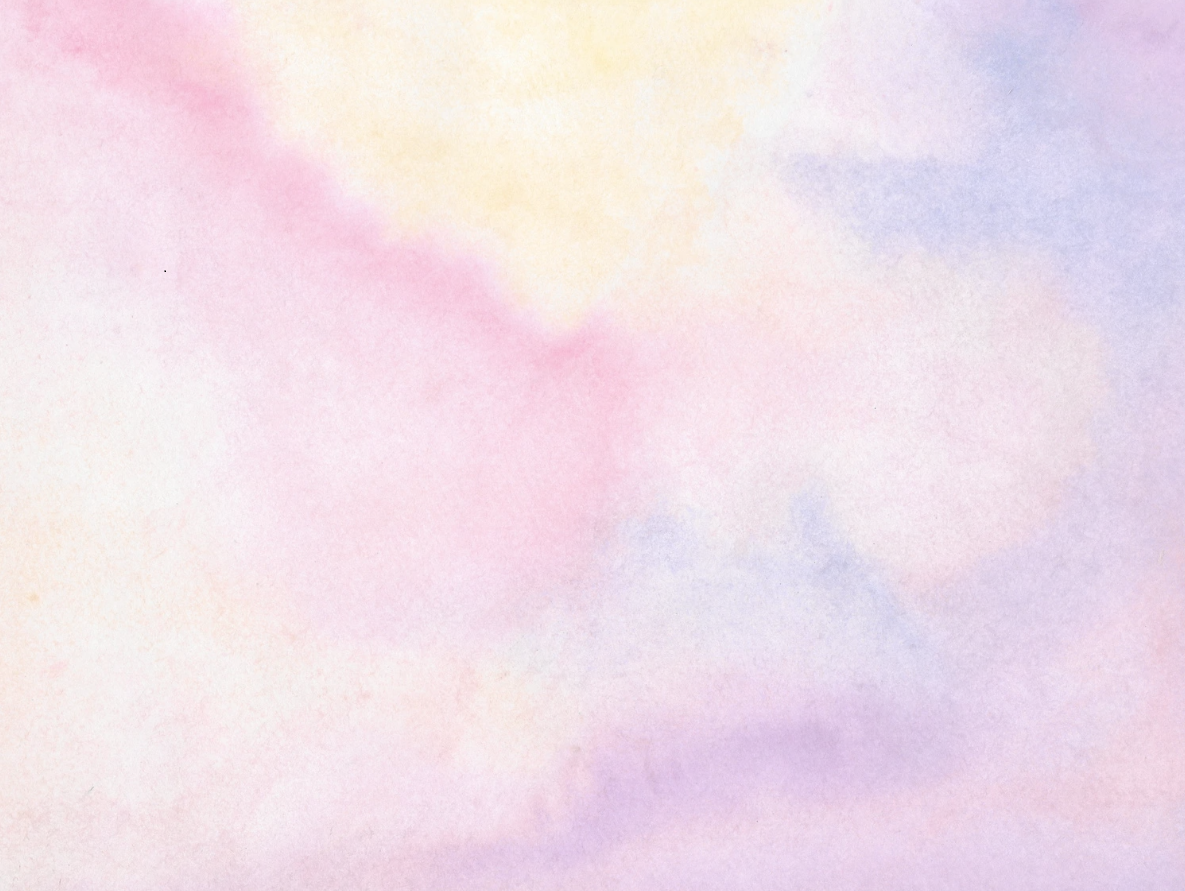 奉獻家庭  路加福音2:1-7
          1那時，有諭旨從凱撒奧古士督頒發下來，叫普天下的人登記戶口。2這是第一次戶口登記，是在居里紐作敘利亞總督的時候舉行的。3眾人各歸各城去登記戶口。4約瑟本是大衛家族的人，也從加利利的拿撒勒上猶太去，到了大衛的城伯利恆，5與所聘之妻馬利亞一同登記戶口。那時馬利亞的身孕已經重了。
        6他們在那裡的時候，馬利亞的產期到了，7生了頭胎兒子，用布包著，放在馬槽裡，因為客店裡沒有地方。
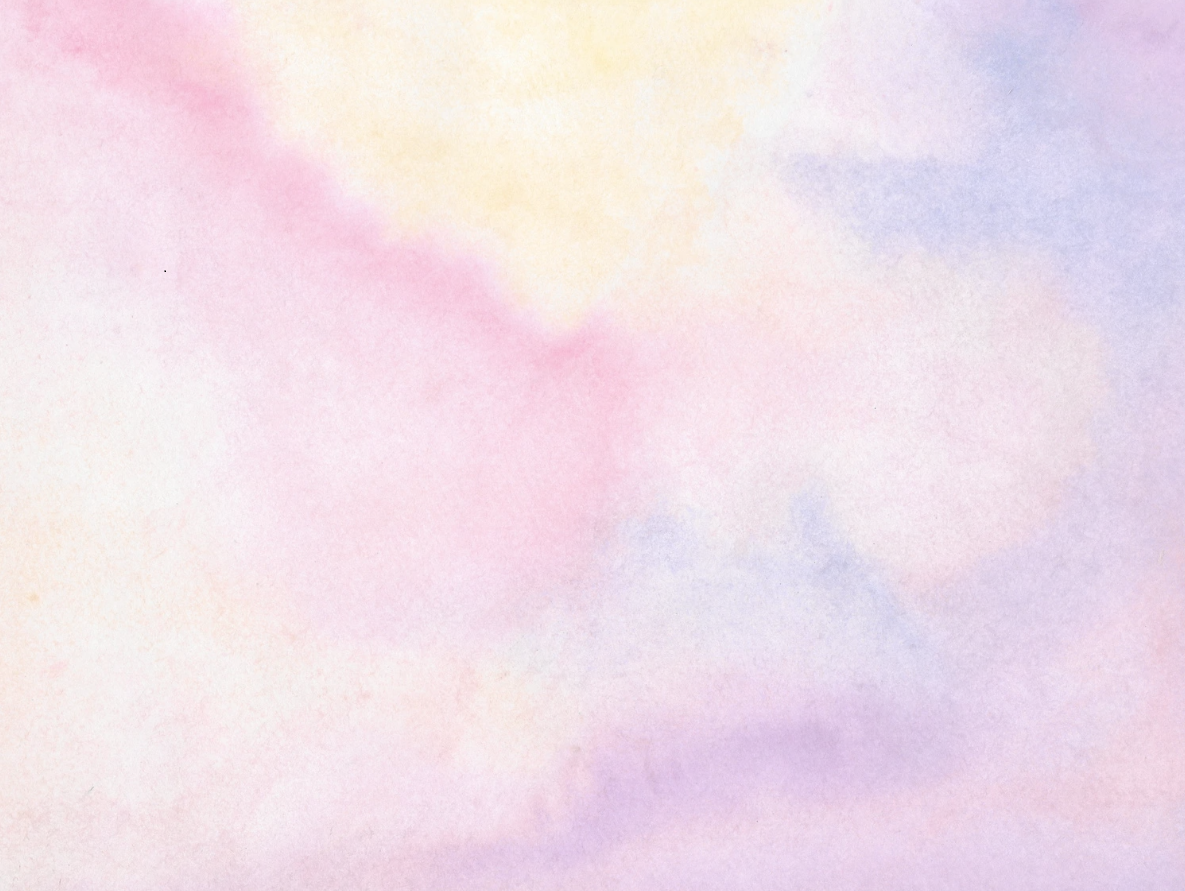 奉獻自己  路加福音2:1-7
           8在伯利恆的郊外，有一些牧人在夜間看守羊群。9主的一位使者站在他們旁邊，主的榮光四面照著他們，他們就非常害怕。10天使說：「不要怕！看哪！我報給你們大喜的信息，是關於萬民的：11今天在大衛的城裡，為你們生了救主，就是主基督。12你們要找到一個嬰孩，包著布，臥在馬槽裡，那就是記號了。」
          13忽然有一大隊天兵，同那天使一起讚美神說：14「在至高之處，榮耀歸與神！在地上，平安歸與他所喜悅的人！」